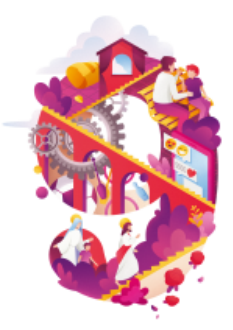 Nell’abbracciare la vita nuova che ci è data nel battesimo, 
riceviamo anche una missione dal Signore: 
“Mi sarai testimone!”.
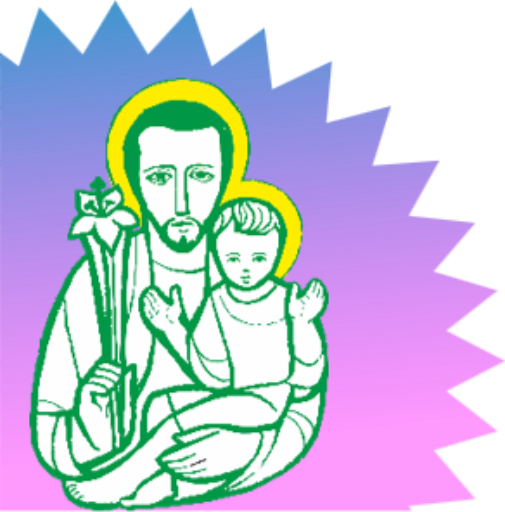 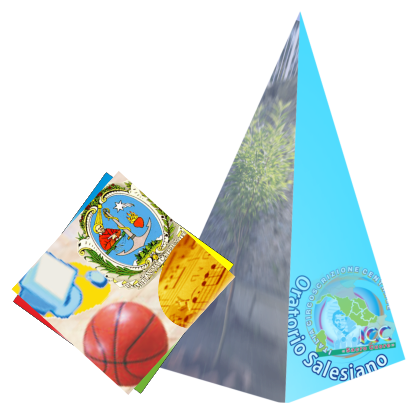 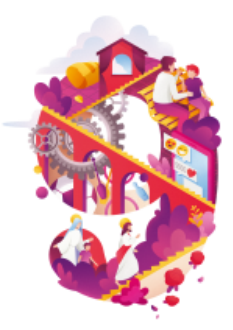 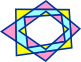 Oggi  l’invito di Cristo a Paolo è rivolto a ognuno e ognuna di voi giovani: 
Alzati! Non puoi rimanere a terra a “piangerti addosso”, c’è una missione che ti attende! 
Anche tu puoi essere testimone delle opere che Gesù ha iniziato a compiere in te. 
Perciò, in nome di Cristo, ti dico:
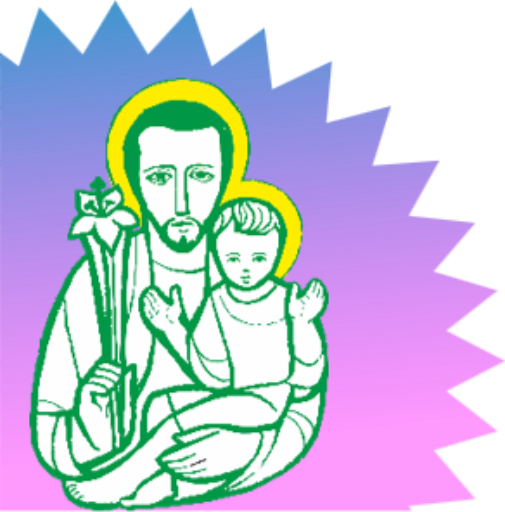 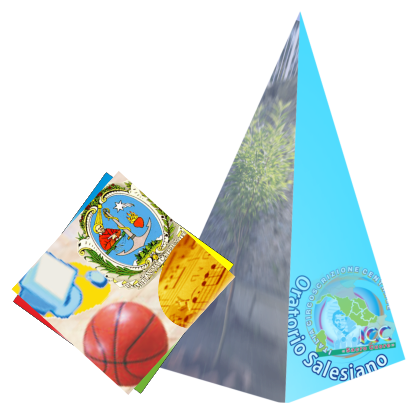 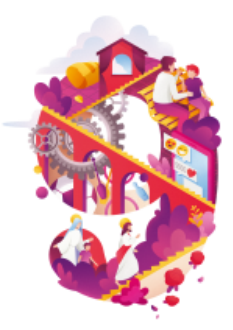 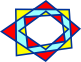 Alzati e testimonia la tua esperienza di cieco 
che ha incontrato la luce, 
ha visto il bene e la bellezza di Dio in sé stesso, negli altri 
e nella comunione della Chiesa che vince ogni solitudine.
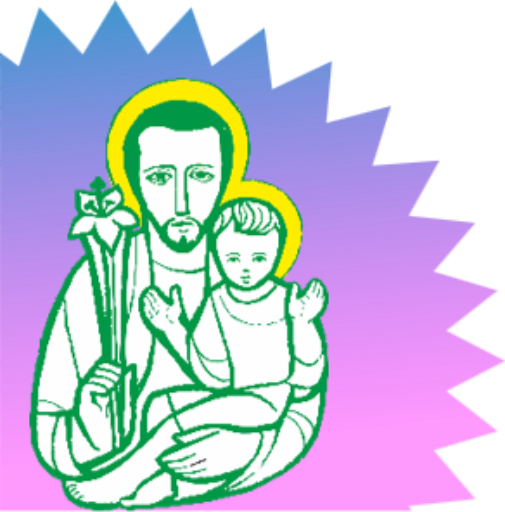 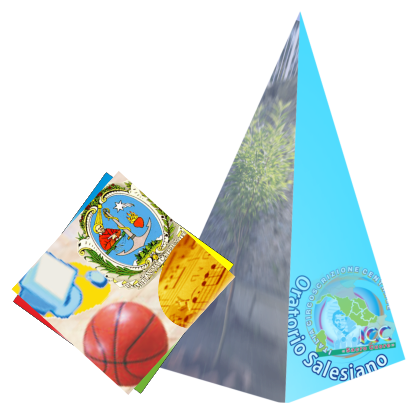 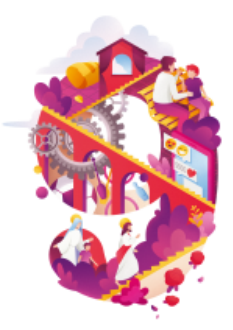 Alzati e testimonial’amore e il rispetto 
che è possibile instaurare nelle relazioni umane, 
nella vita familiare, 
nel dialogo tra genitori e figli, tra giovani e anziani
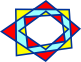 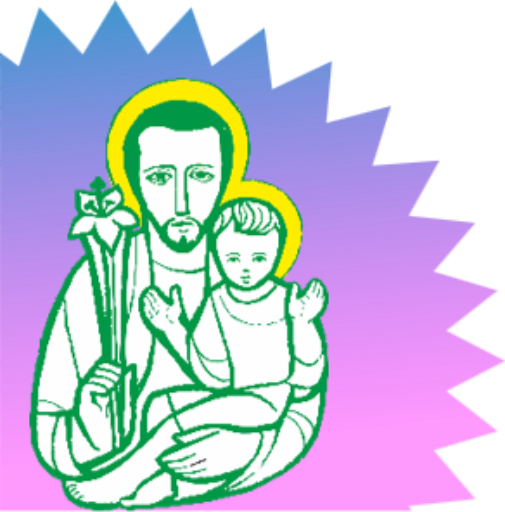 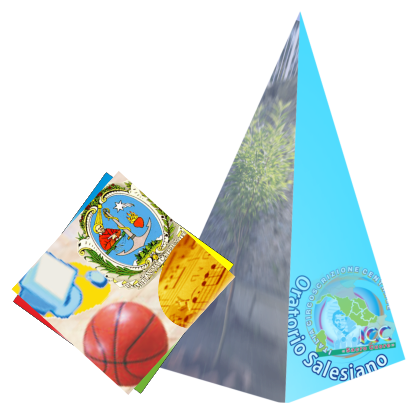 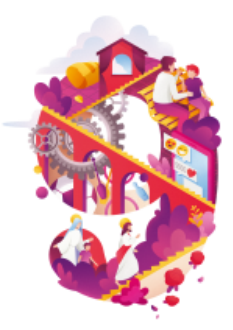 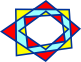 Alzati e difendi la giustizia sociale, 
la verità e la rettitudine, 
i diritti umani, i perseguitati, i poveri e i vulnerabili,
coloro che non hanno voce nella società, gli immigrati.
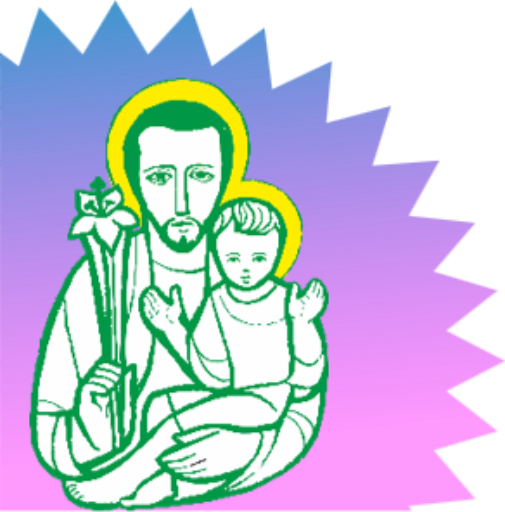 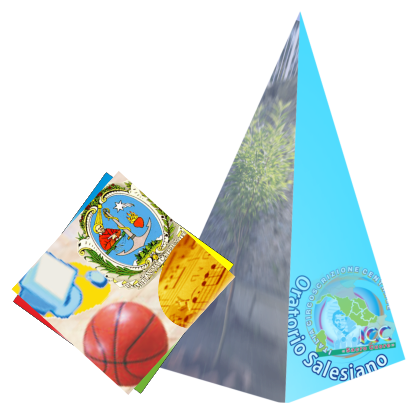 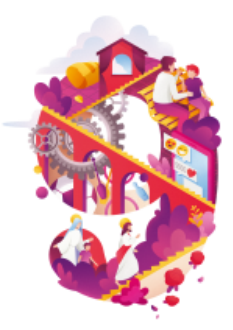 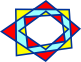 Alzati e testimonia il nuovo sguardo 
che ti fa vedere il creato con occhi pieni di meraviglia, 
ti fa riconoscere la Terra come la nostra casa comune 
e ti dà il coraggio di difendere l’ecologia integrale.
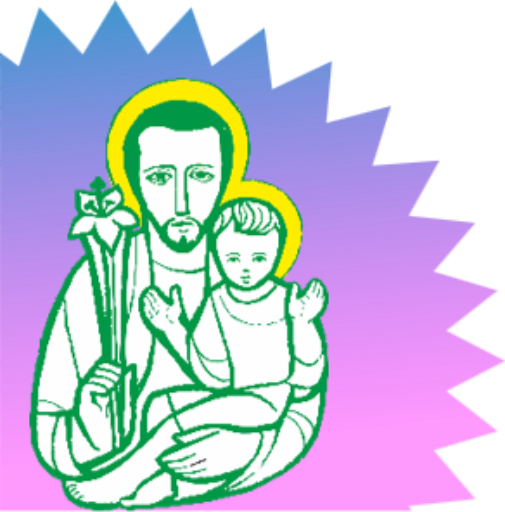 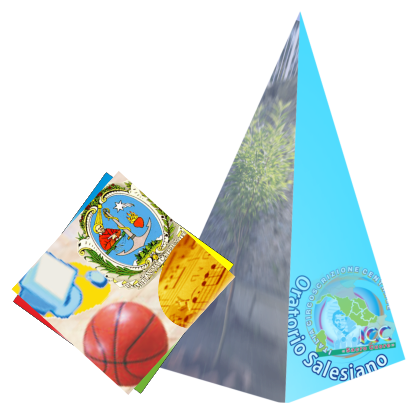 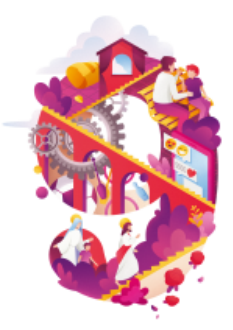 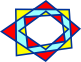 Alzati e testimonia che le esistenze fallite possono essere ricostruite, 
che le persone già morte nello spirito possono risorgere, 
che le persone schiave possono ritornare libere, 
che i cuori oppressi dalla tristezza possono ritrovare la speranza.
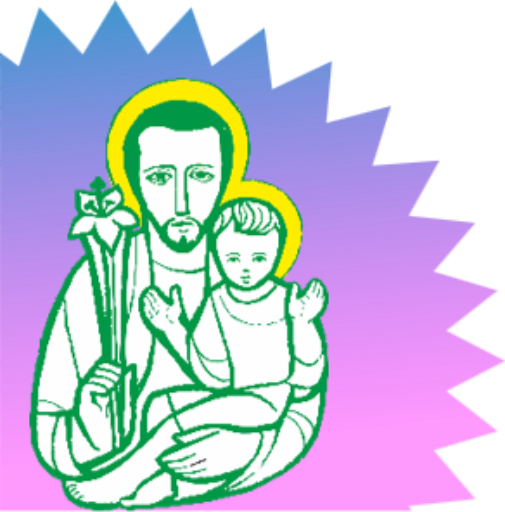 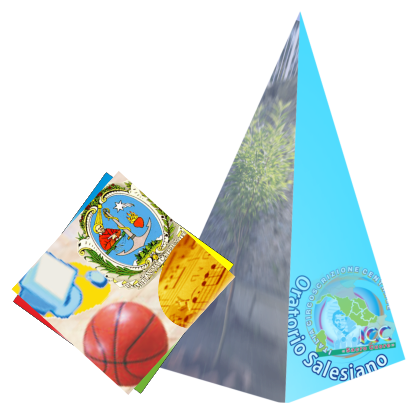 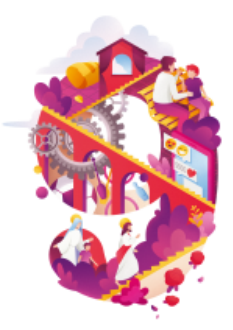 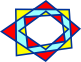 Alzati e testimonia con gioia che Cristo vive! 
Diffondi il suo messaggio di amore e salvezza tra i tuoi coetanei, 
a scuola, all’università, nel lavoro, nel mondo digitale,
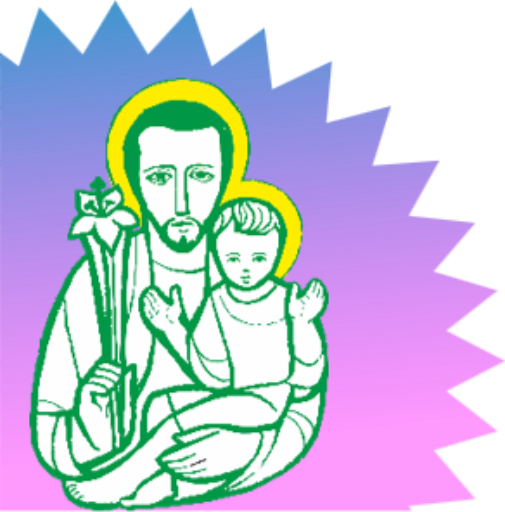 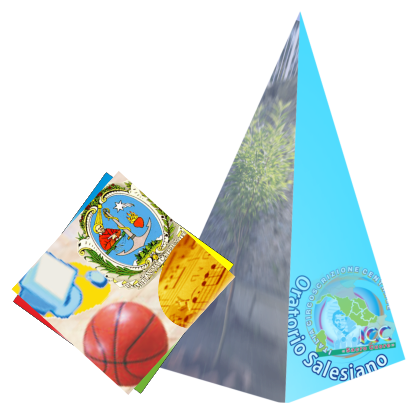 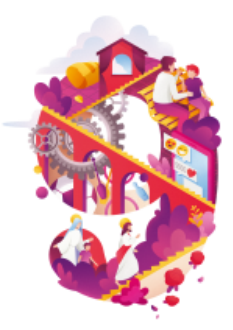 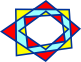 Il Signore, la Chiesa, il Papa, si fidano di voi e vi costituiscono testimoni 
nei confronti di tanti altri giovani che incontrate sulle “vie di Damasco” 
del nostro tempo.
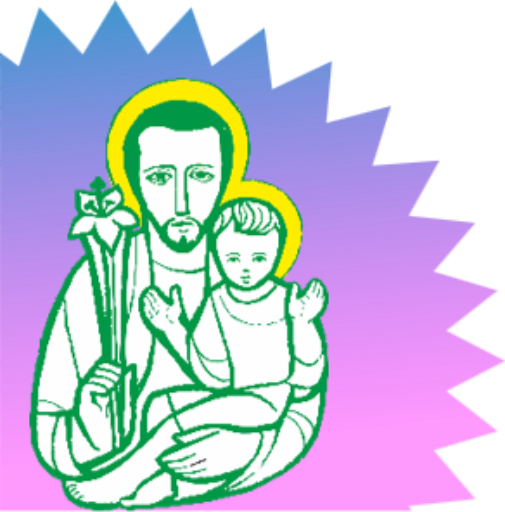 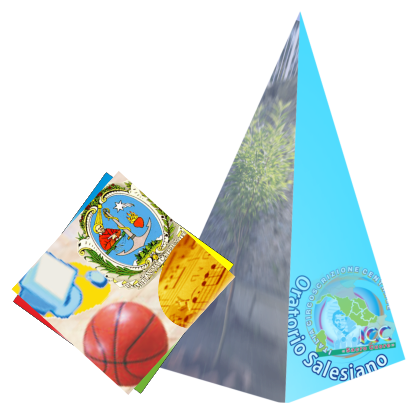 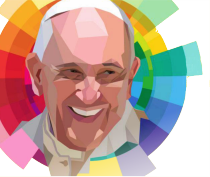 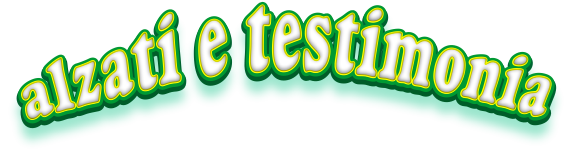 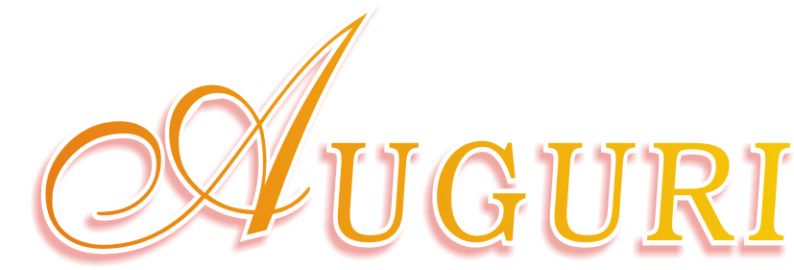 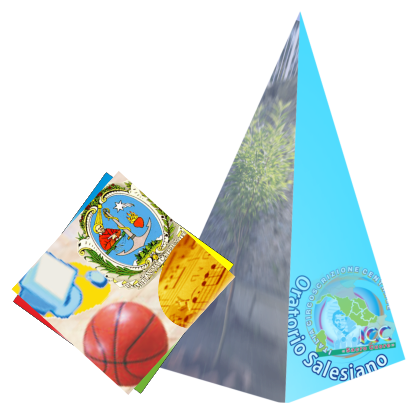 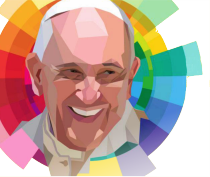 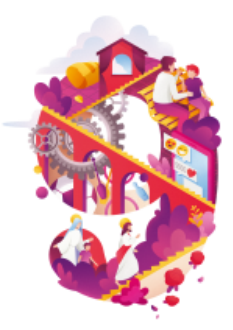 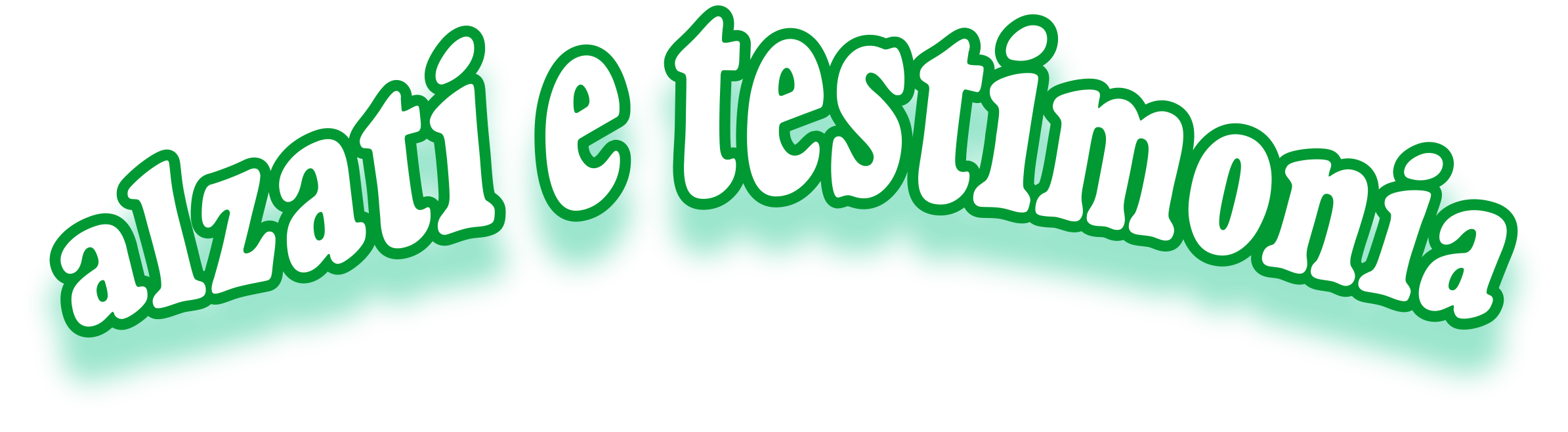 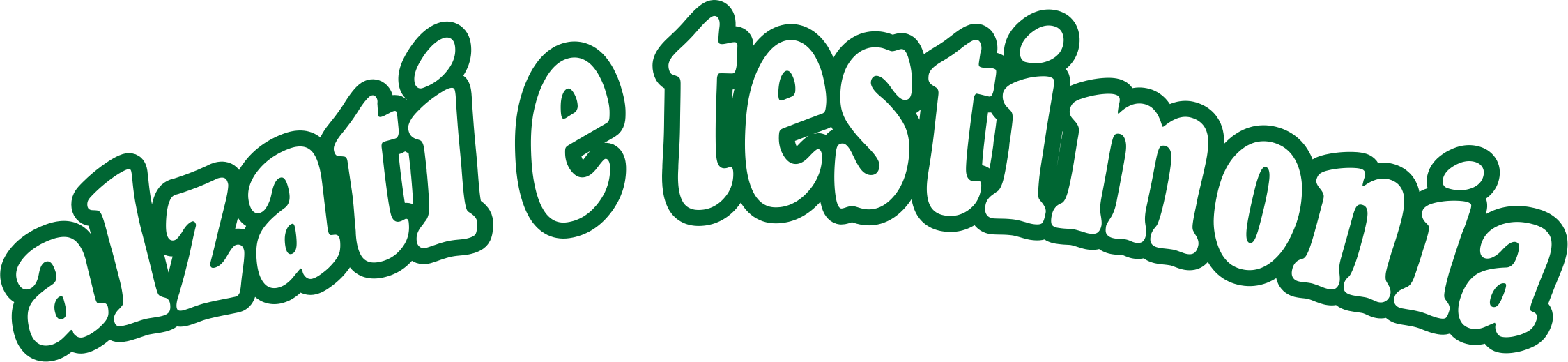 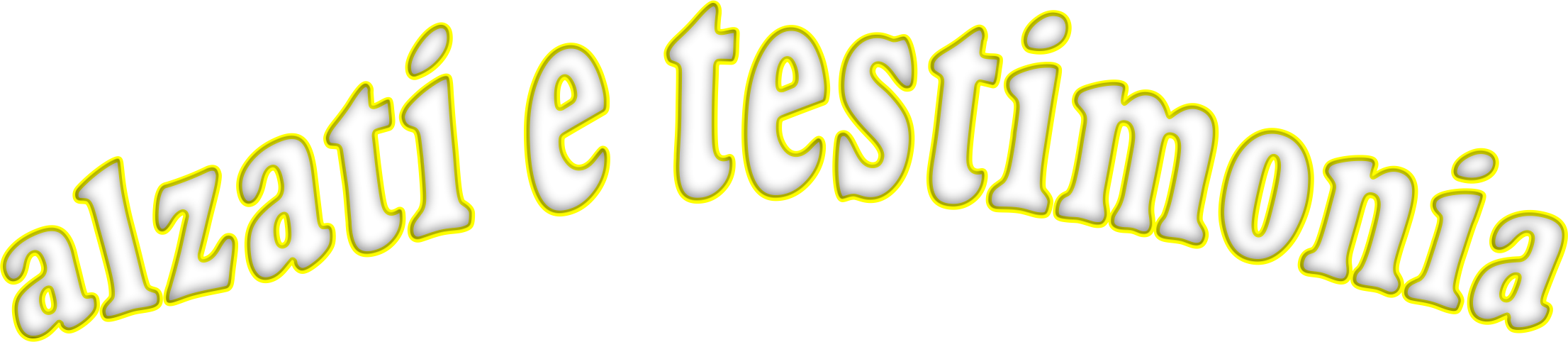 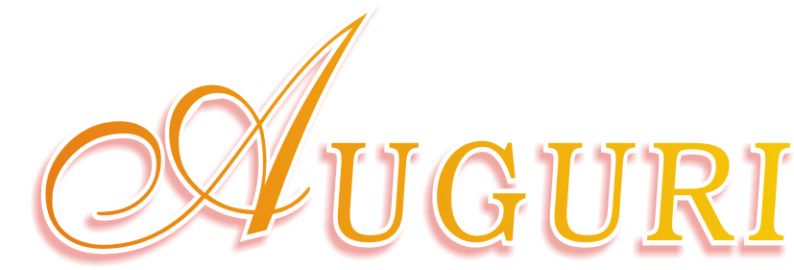 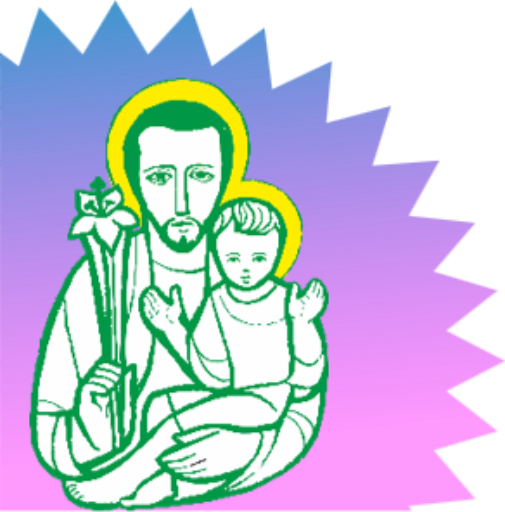 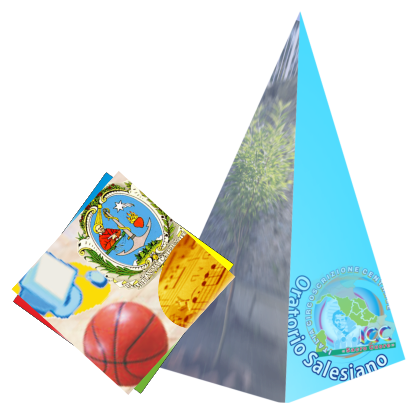